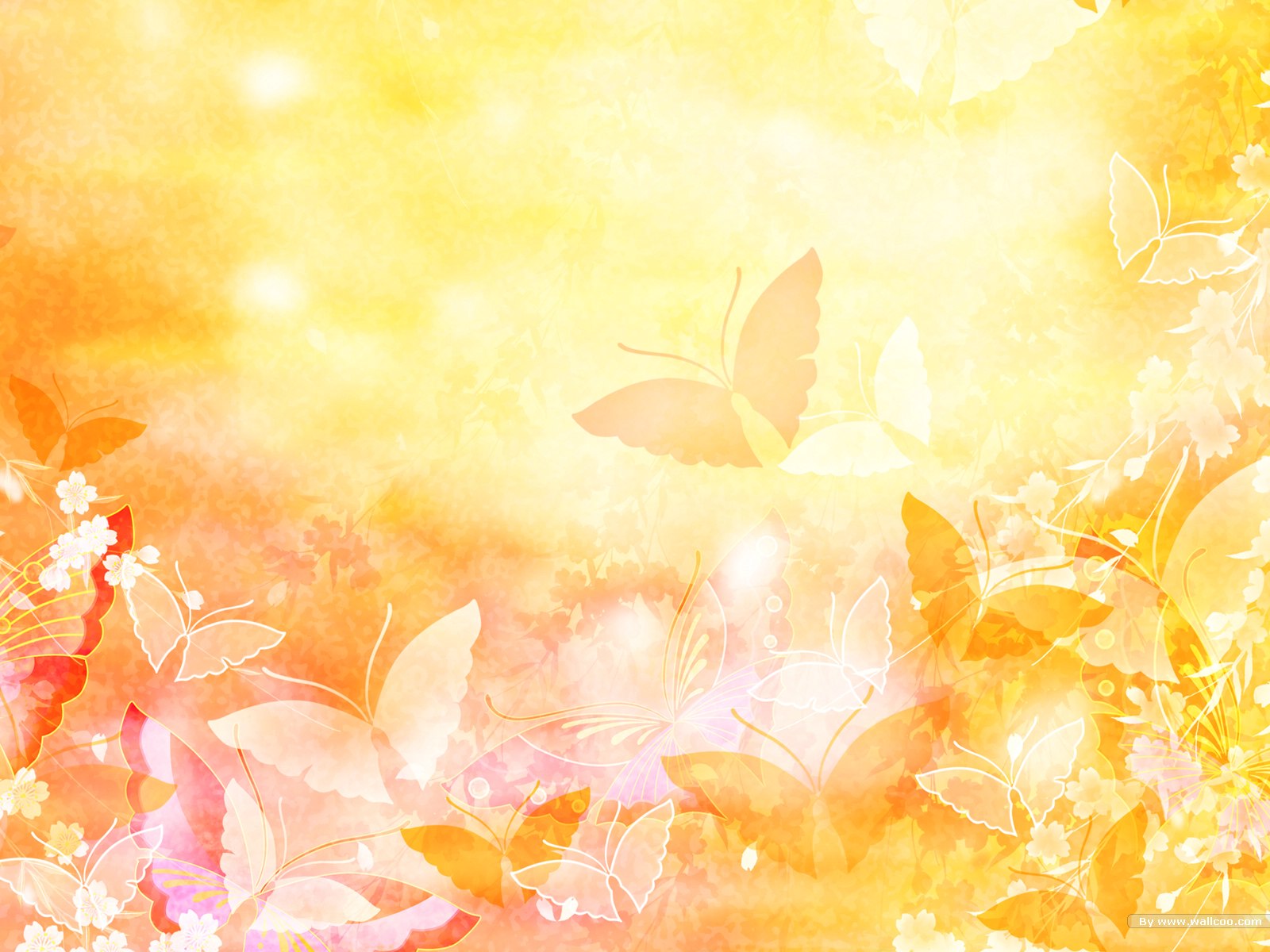 Аналитический отчет      за 2019-2020 
учебный год воспитателя старшей логопедической группы №10
Цибизовой О.С.
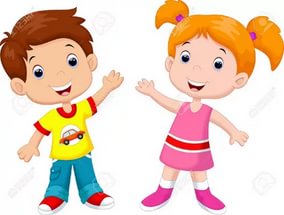 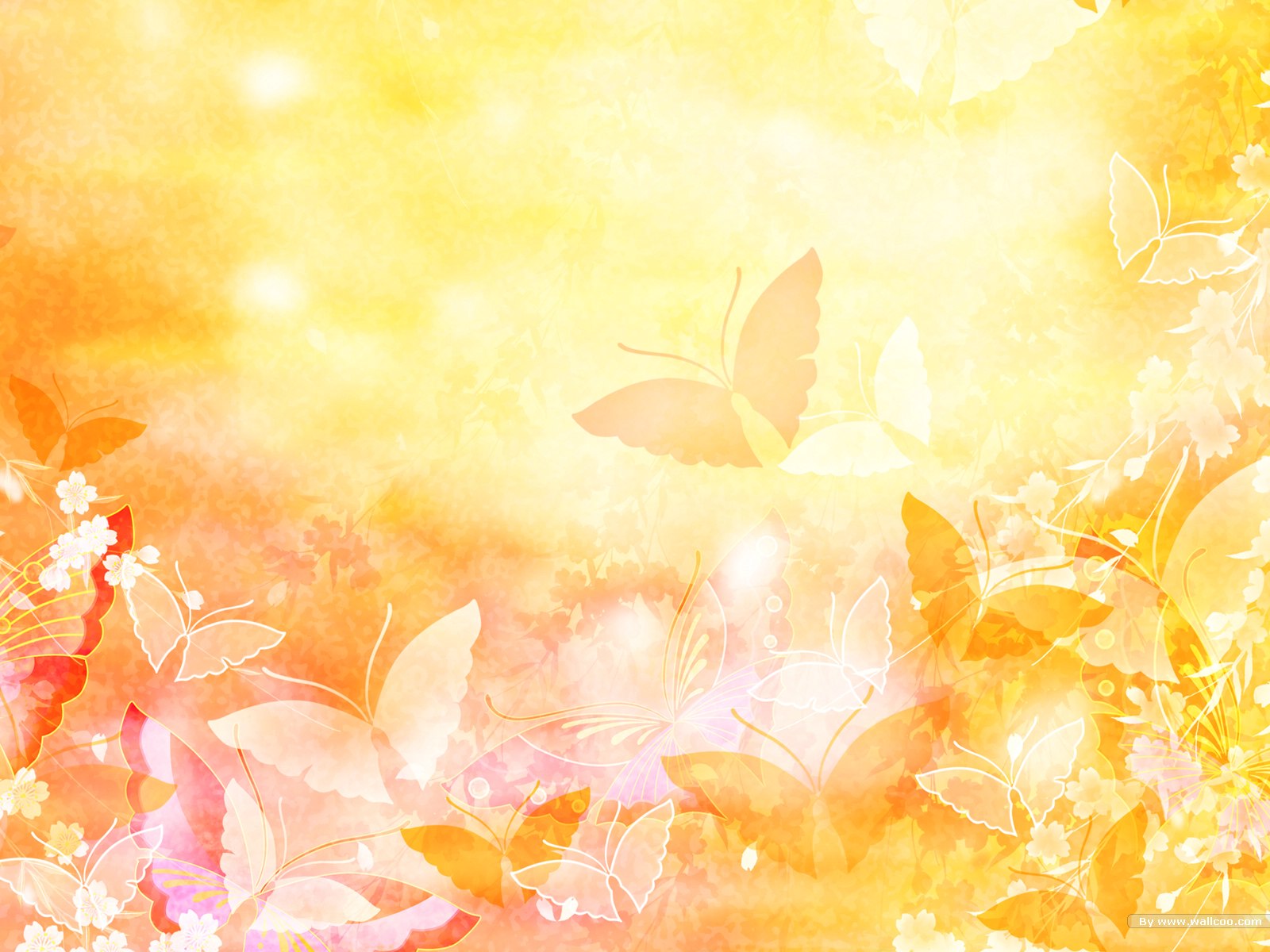 Всего детей: 37 ( на конец года). Возраст детей от 5 до 6 лет ( на начало года)
Мальчиков:
 25 человек
Девочек : 
12 человек
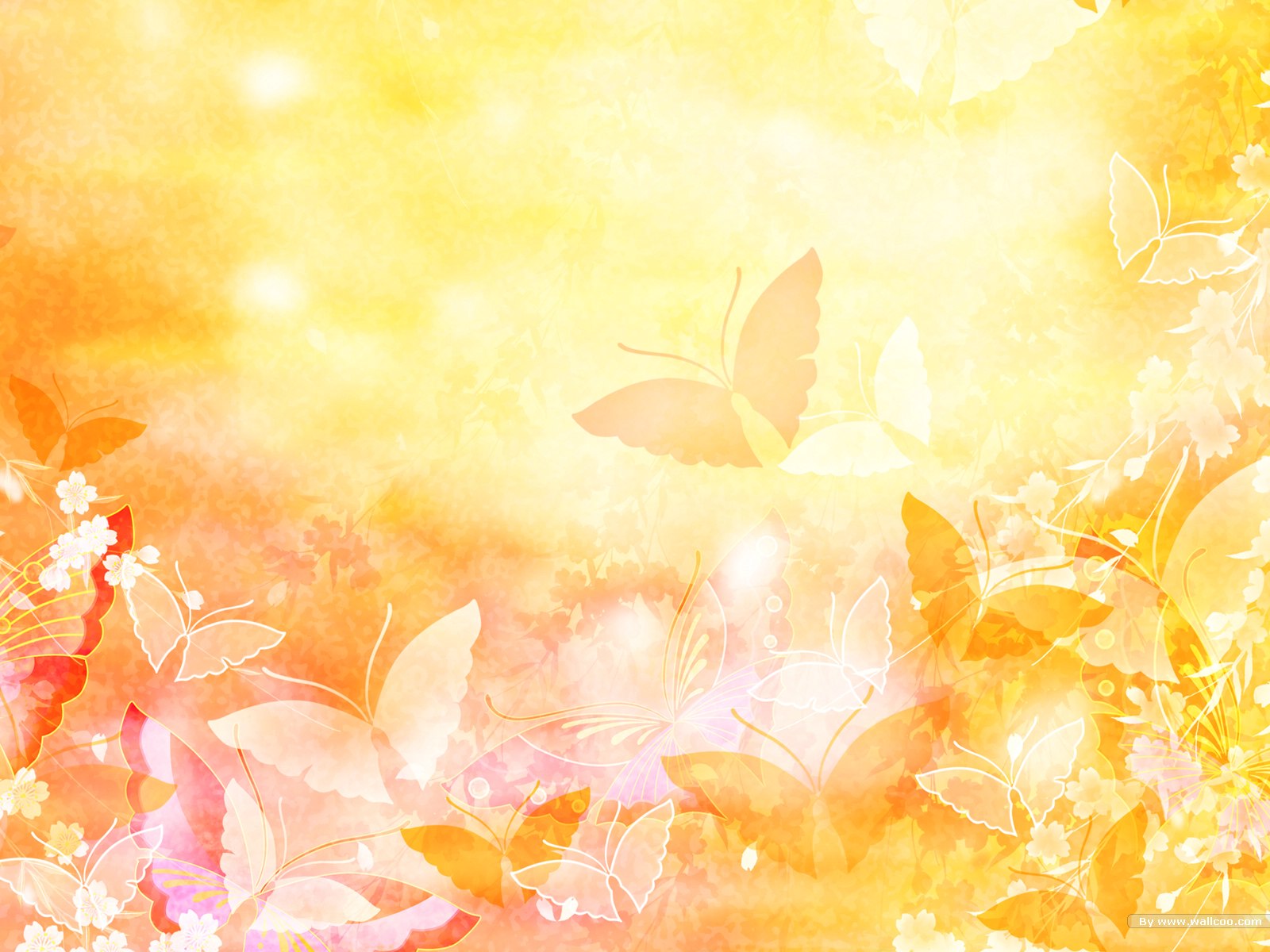 Анализ выполнения годовых задач

Сохранение и укрепление здоровья детей.
Ежедневно: утренняя гимнастика,подвижные игры,физкультминутки,пальчиковые игры,гимнастика после сна, дыхательная и артикуляционная гимнастика,гимнастика для глаз,релаксация.
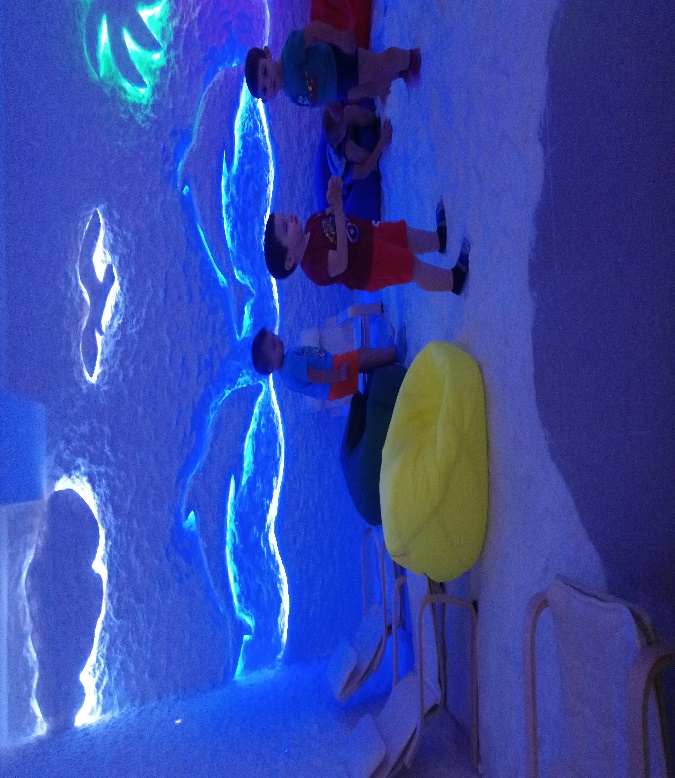 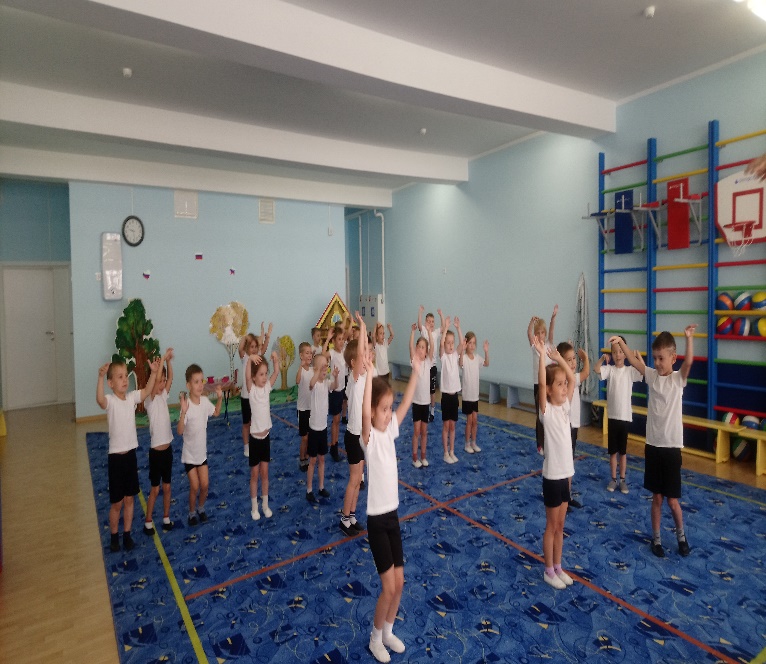 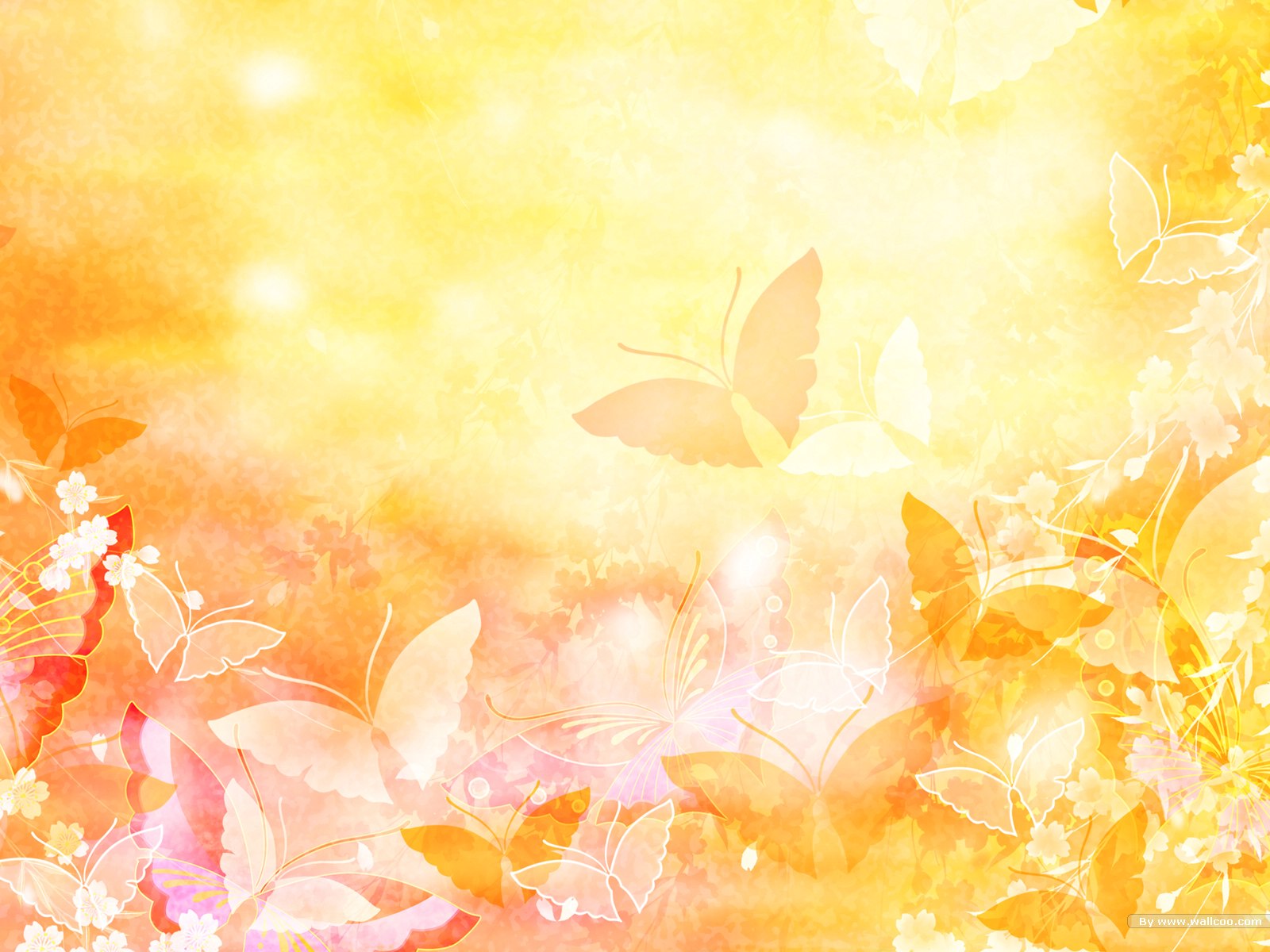 Повышение уровня профессиональной компетенции
На региональном уровне
На уровне детского сада
На районном уровне
Работа по повышению квалификации и распространению передового педагогического опыта воспитателя
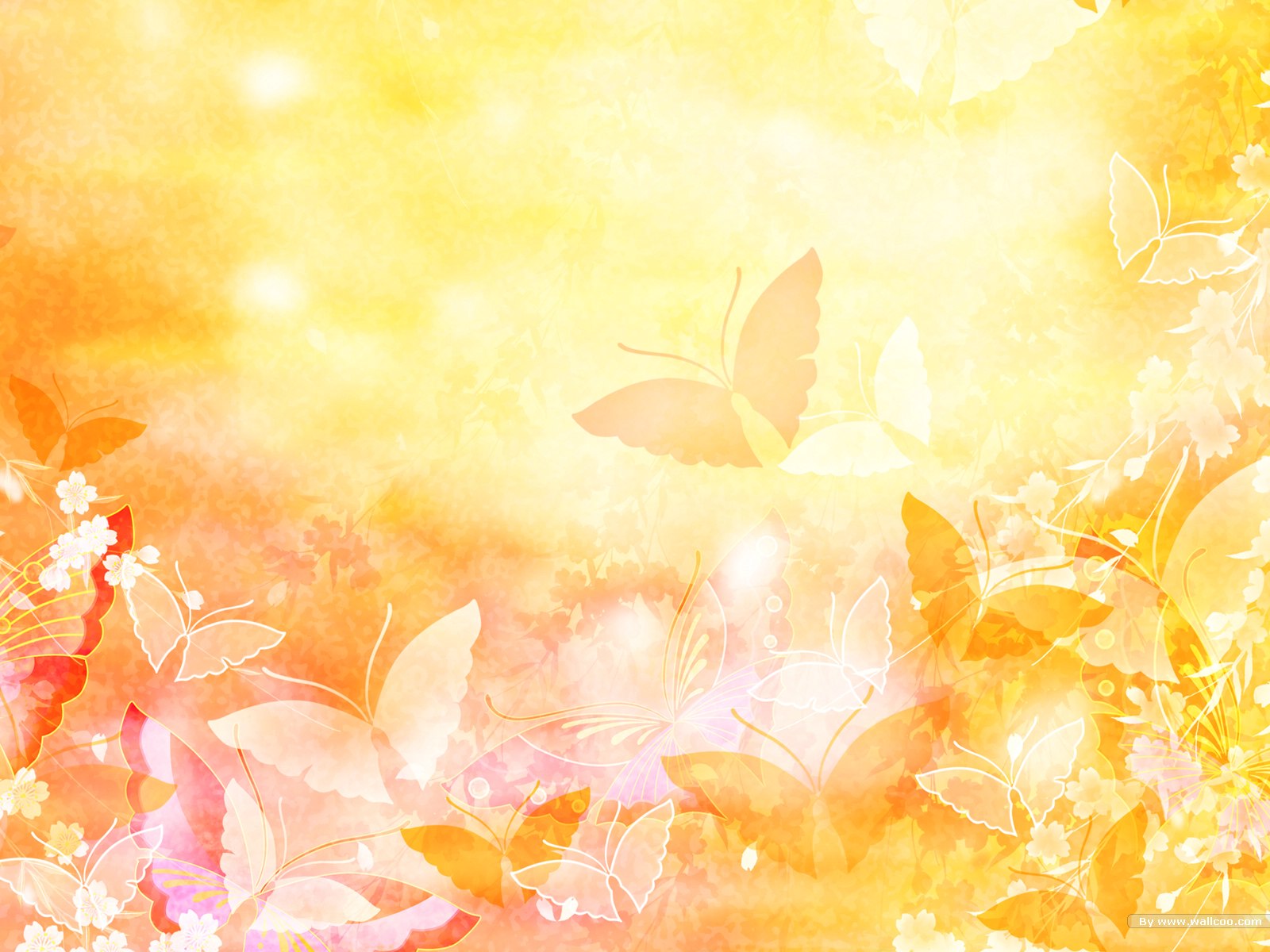 Наименование деятельности
Результат
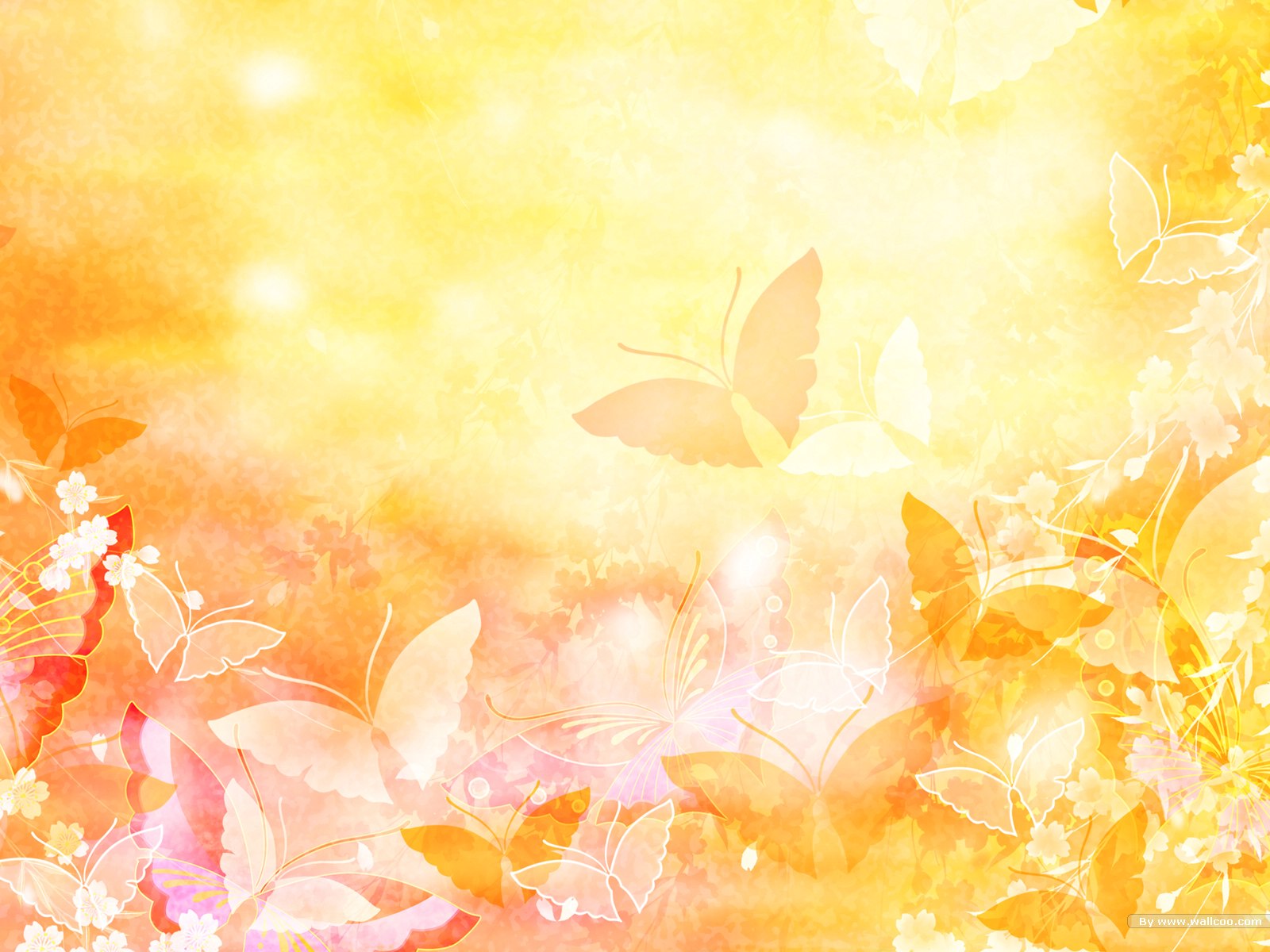 Анализ выполнения годовых задач
            Повышать уровень профессиональной компетенции
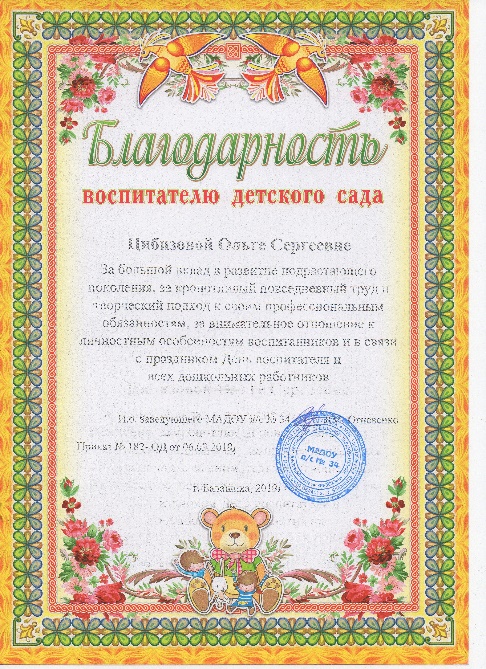 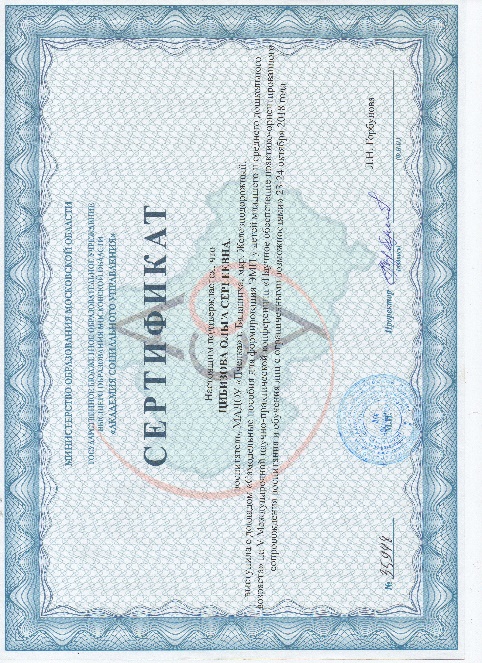 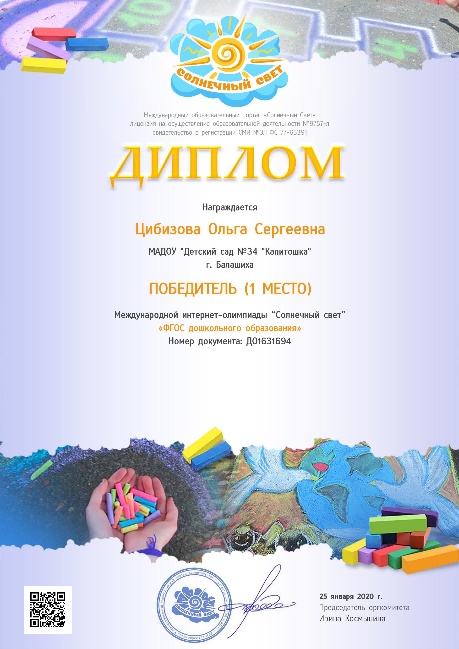 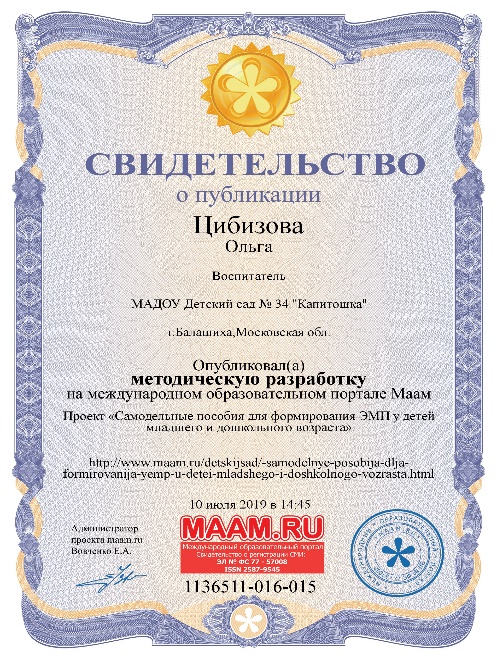 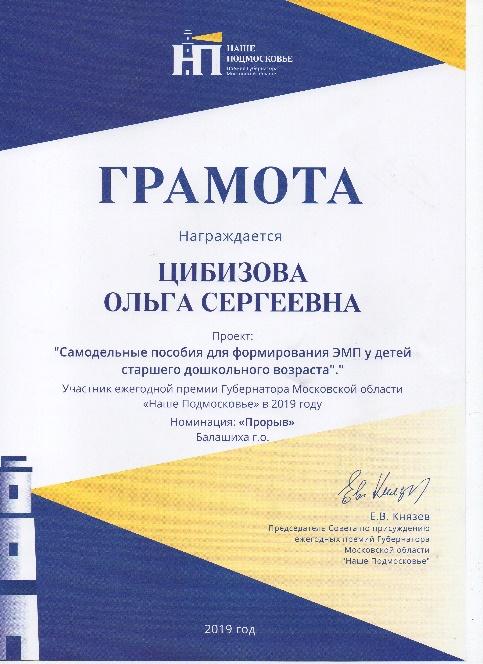 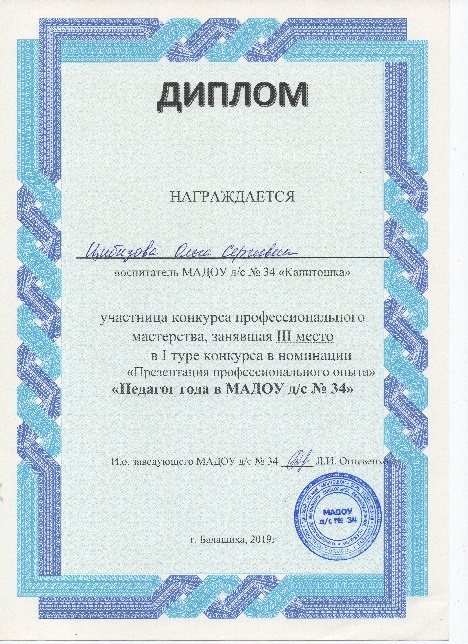 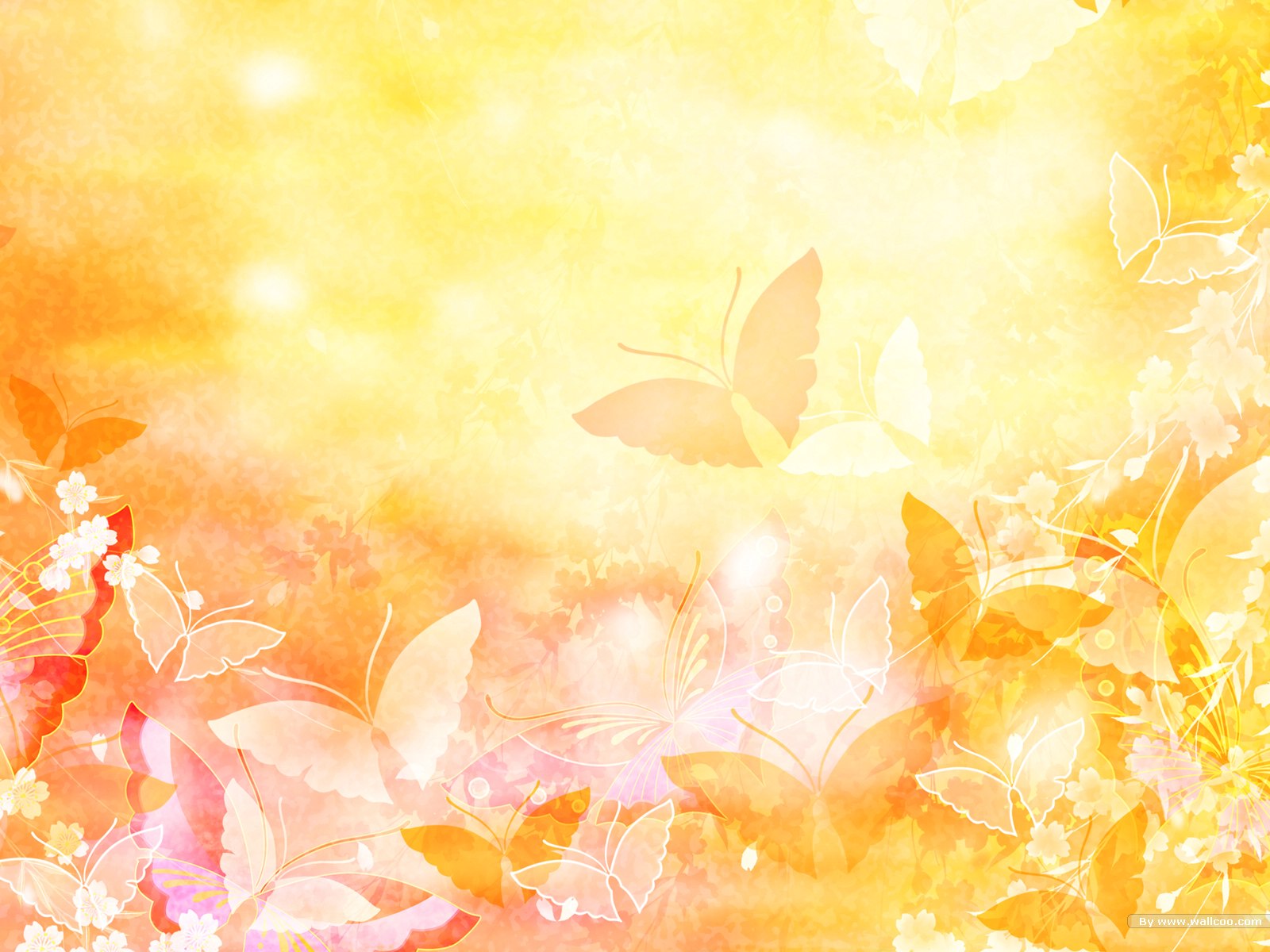 Анализ выполнения годовых задач
Применение современных образовательных технологий
Здоровьесберегающие
Проведение упражнений на дыхание, упражнения с массажными мячами,гимнастика после сна
Исследовательской   деятельности
Игровые
Пополнение экспериментального центра новыми материалами. Проведение экспериментов
Проведение образовательной деятельности в игровой форме. Сюжетно-ролевые, дидактические,пальчиковые, подвижные и музыкальные игры.
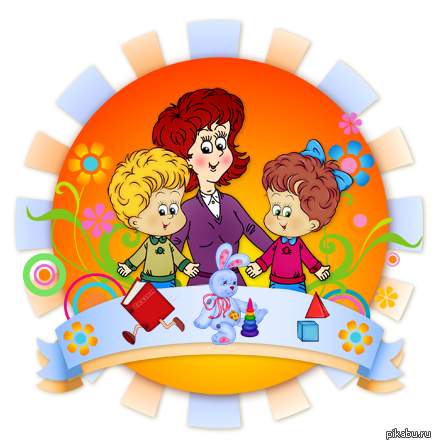 Информационно-коммуникативные
Проектной деятельности
Презентации по развитию речи
Реализация проектов
Применение современных образовательных технологий
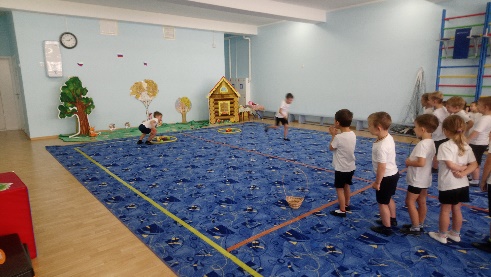 Игровая технология
Технология исследовательской деятельности
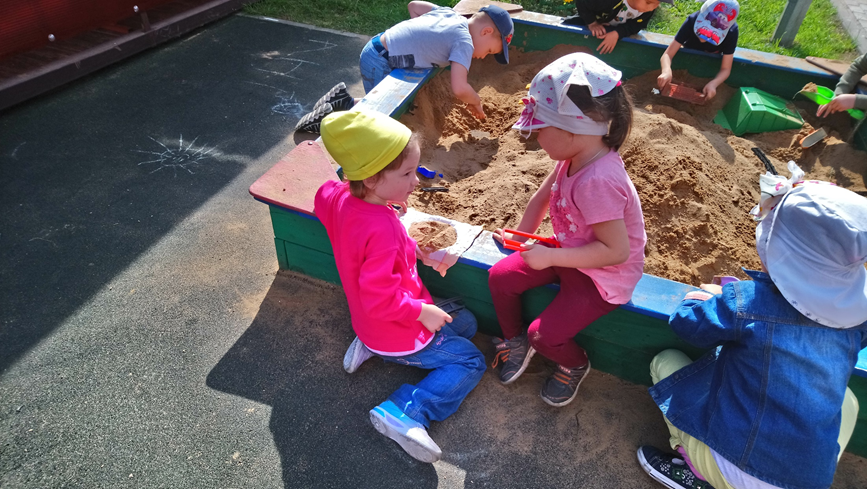 Технология исследовательской деятельности
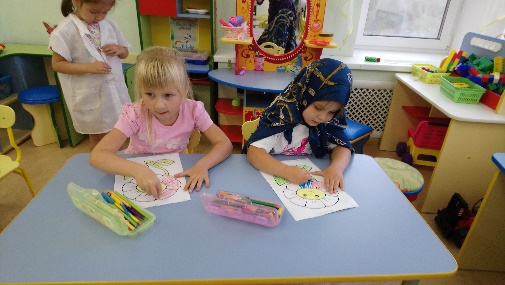 Здоровьесберегающих            технологий
Вывод : продолжать применение в практике воспитательно-образовательной работы с детьми современных психолого-педагогических технологий развивающего обучения.
Технология проблемного обучения
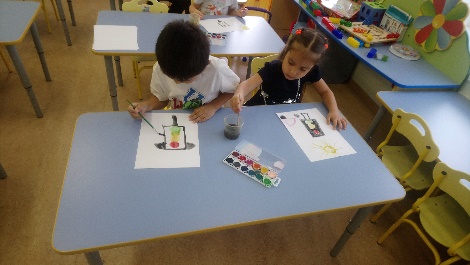 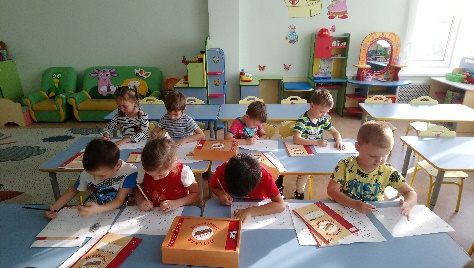 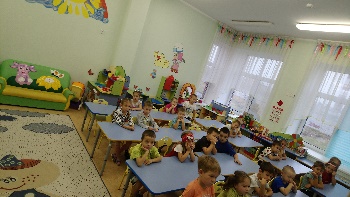 Технология проектной деятельности
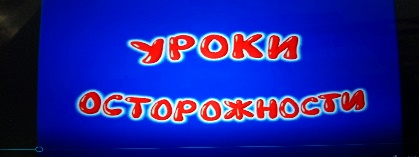 ИКТ-технология
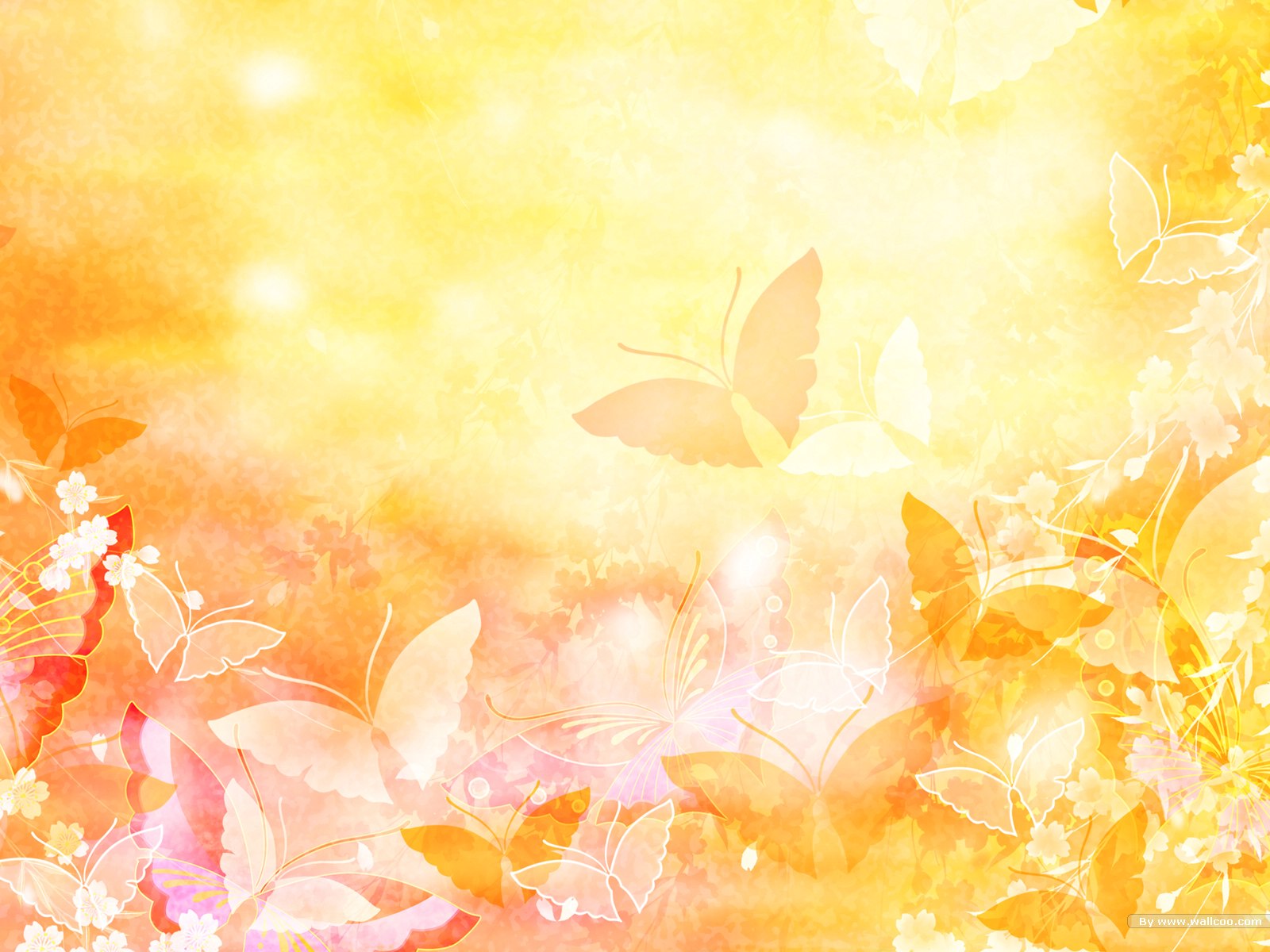 Конструктивно-партнёрское взаимодействие с родителями
Проводились родительские собрания :
Тема «Адаптация,организация учебно-воспитательной работы в ДОУ»
Тема «Игра-не забава.Во что поиграть с детьми. Полезные и неполезные игрушки»
Тема «Подведение итогов года в условиях реализации ФГОС ДО»
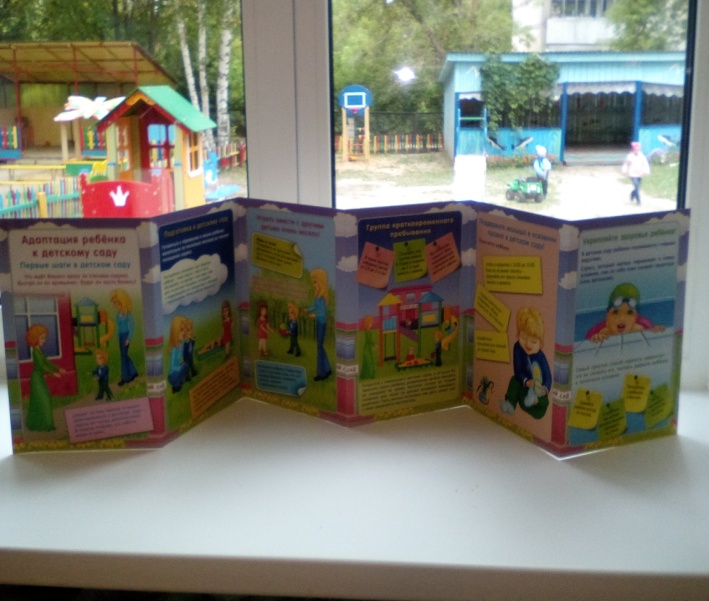 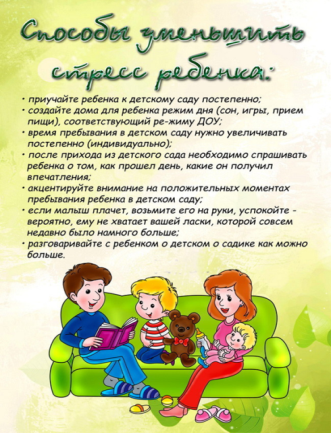 Родители принимали участие в следующих конкурсах: 
«Чудеса из овощей и фруктов», 
«Мастерская Деда Мороза» ,
Создание стен-газеты «Я и моя семья»,
Акция «Накорми птиц зимой».
Наглядно-информационный материал : папка-передвижка «Памятка по оздоровлению детей»,
«Что делать если ребёнок дерётся»,
«Одевайся по погоде».
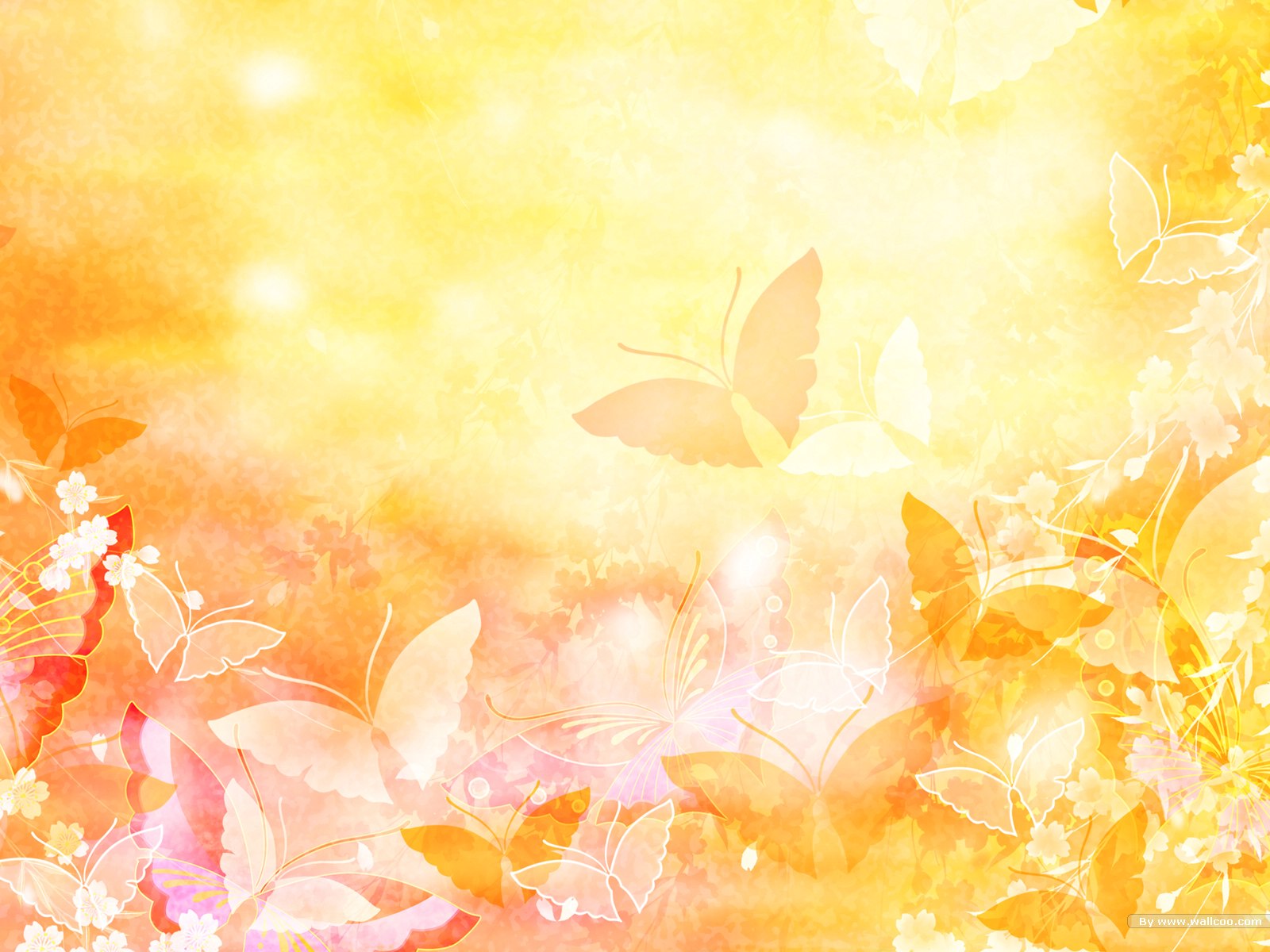 Конструктивно-партнёрское взаимодействие с родителями
Информационно-практикоориентированные проекты : «Эти крышки-волшебницы»
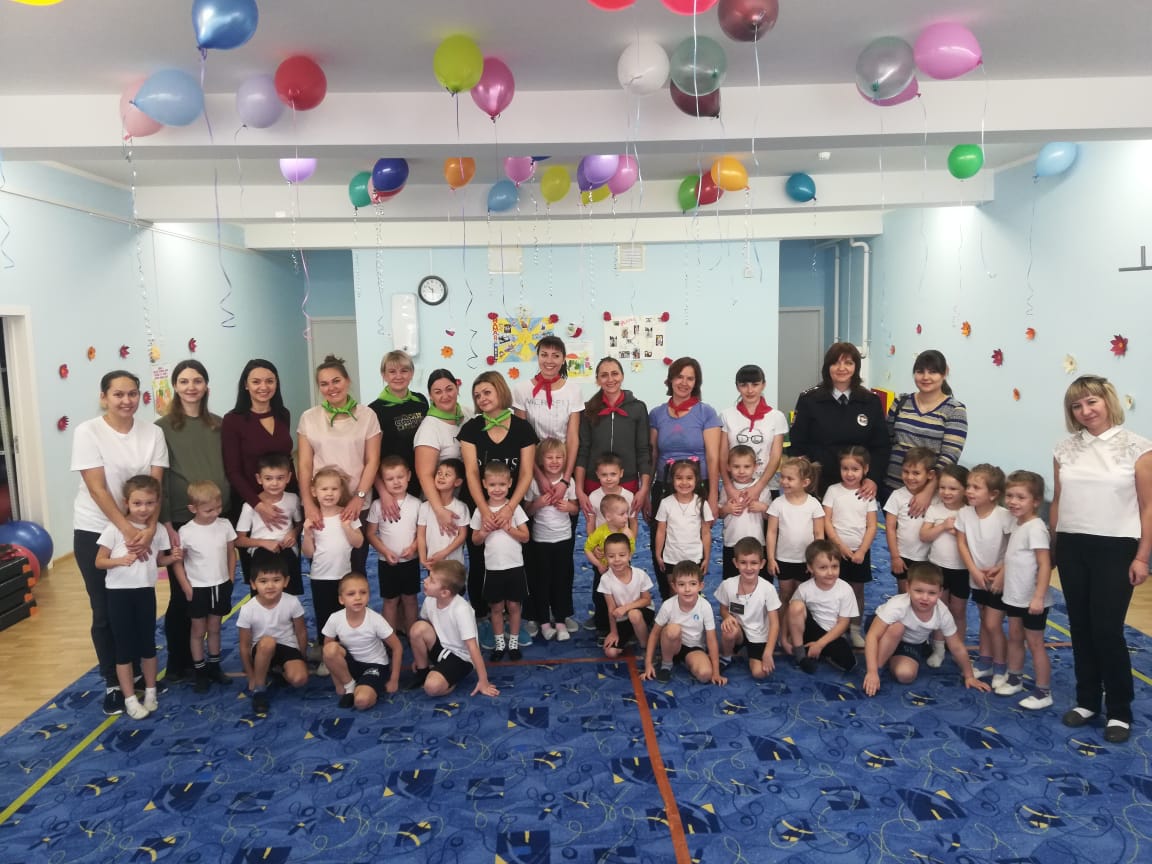 Вывод : продолжать реализовывать «Основную общеобразовательную программу детского сада»
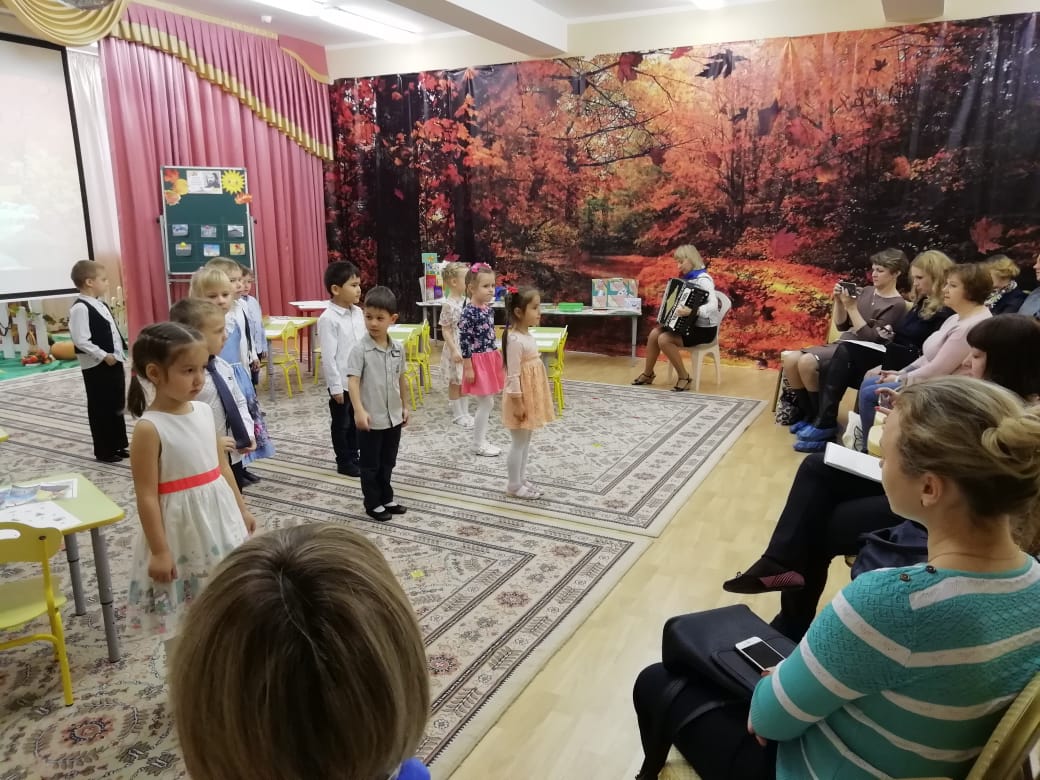 Результаты мониторинга освоения детьми программы, реализуемой в ДОУ.
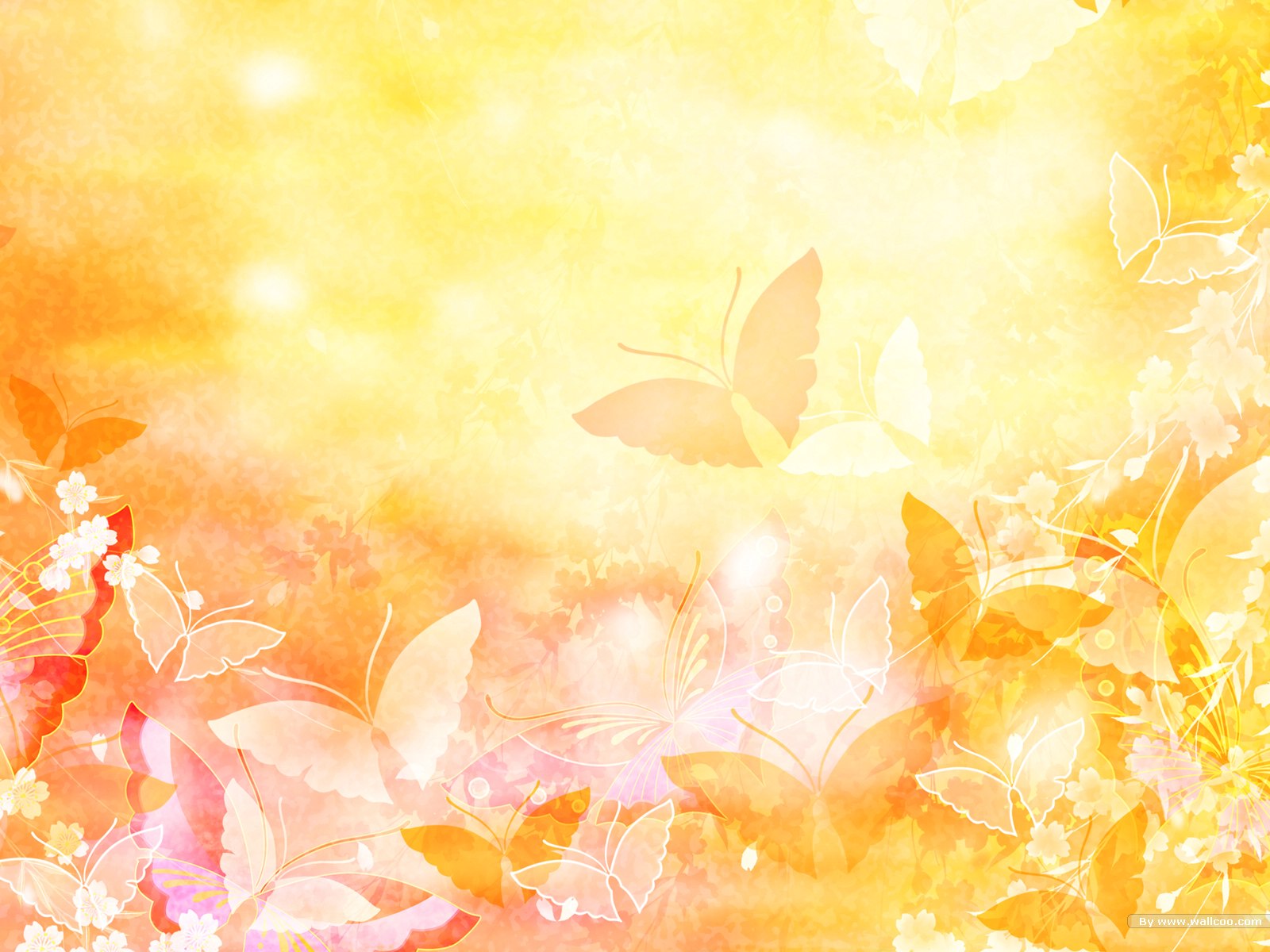 Результаты мониторинга освоения детьми программы, реализуемой в ДОУ.
Самый высокий процент и положительная динамика по художественно-эстетическому развитию. Детям очень нравится рисовать, лепить. Многие дети  могут правильно держать кисть и карандаш в руке, а также любят петь и танцевать, создают элементарные постройки из различных форм конструктора.
Высокие показатели также в области физического и речевого развития. Обуславливается возрастными особенностями детей, а также как следствие работы инстркутора по физической культуре и применения здоровьесберегающих технологий. Дети хорошо освоили культурно-гигиенические навыки, а к концу года почти все дети говорят.
Низкие показатели по познавательному развитию, обусловлены прежде всего большой разницей возраста детей на 1 год и более, поэтому все занятия проходили по подгрупппам,соответственно возрасту детей.Дети более старшего возраста область познавательного развития усвоили лучше малышей.
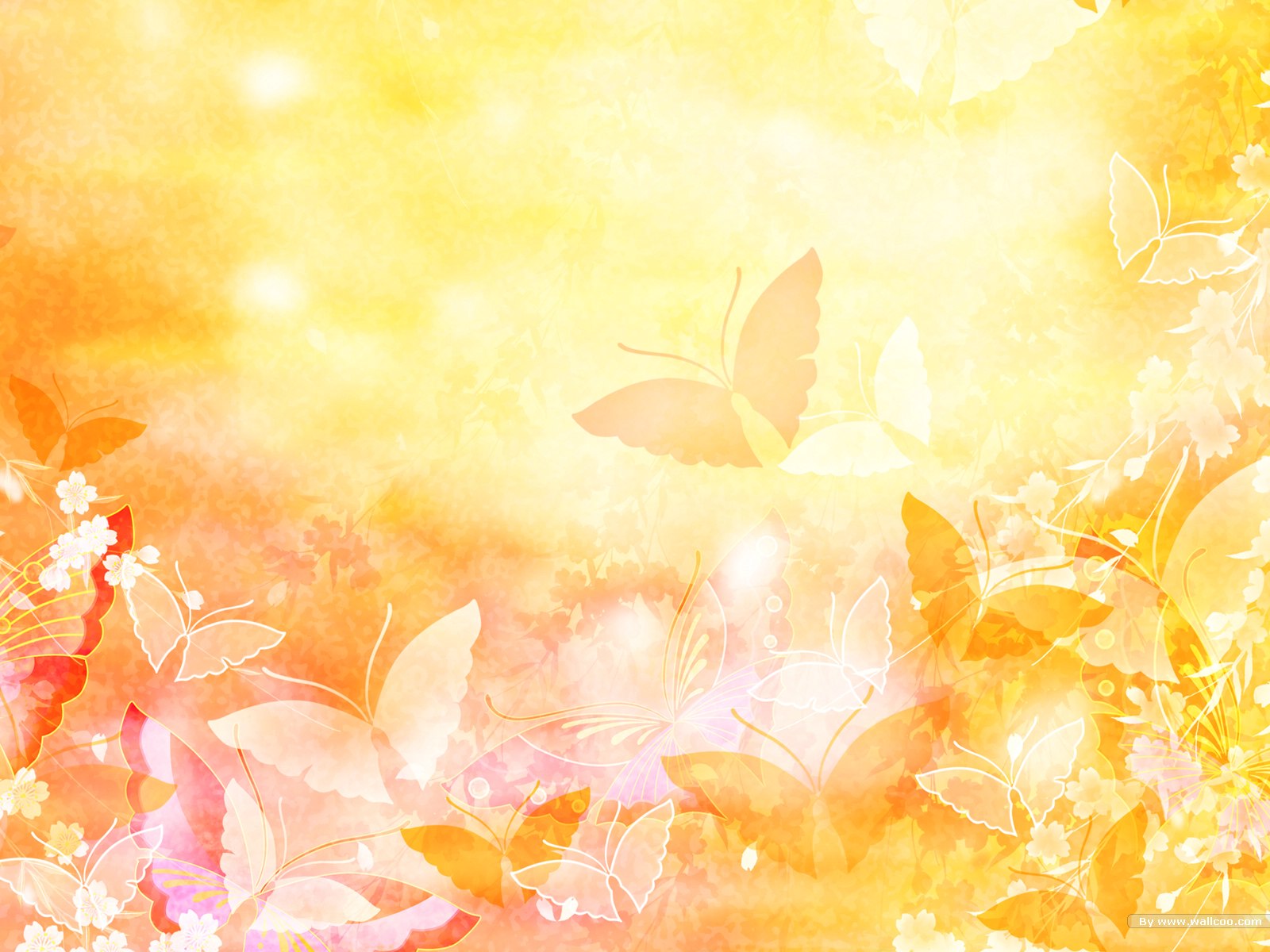 Обновление предметно-развивающей среды
Стараниями педагога
Пособие «Вкладыши» по сенсорике, пополнение  центра по экспериментированию.Изготовление лэпбука с дидактическими играми. Альбом «Моя семья»
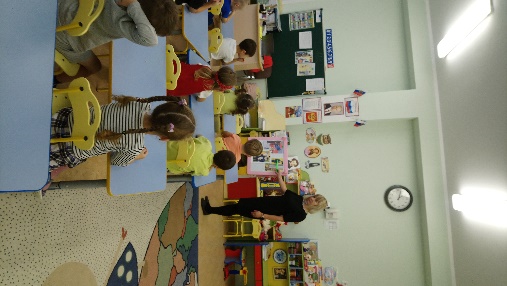 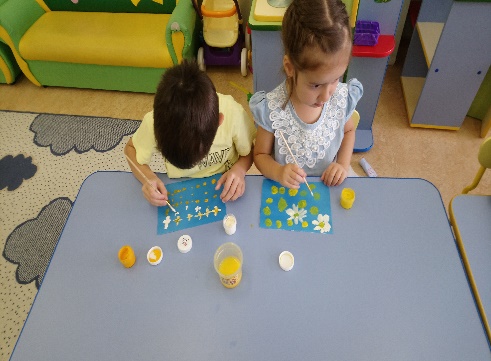 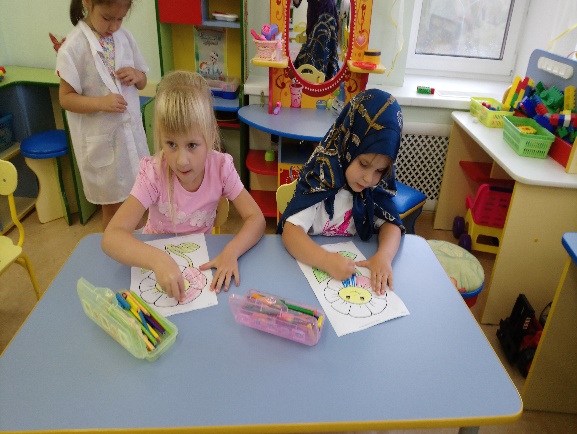 Пополнение центра сюжетно-ролевых игр игрушками, пополнение новыми книгами, изготовлены новые маски для театральной и игровой деятельности.
Дидактический стол «Ромашка» с наполнением,театральный уголок,мягкая мебель, кухня,стиральная машина,мягкие модули «кит» и «зайка»,спортивный уголок.
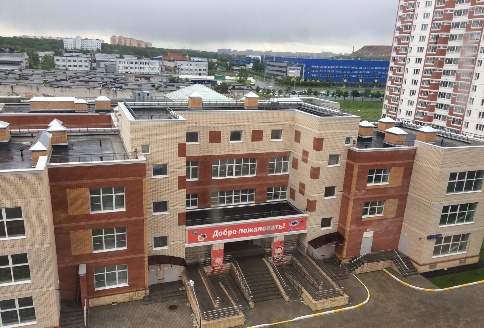 Родителей
Учреждением
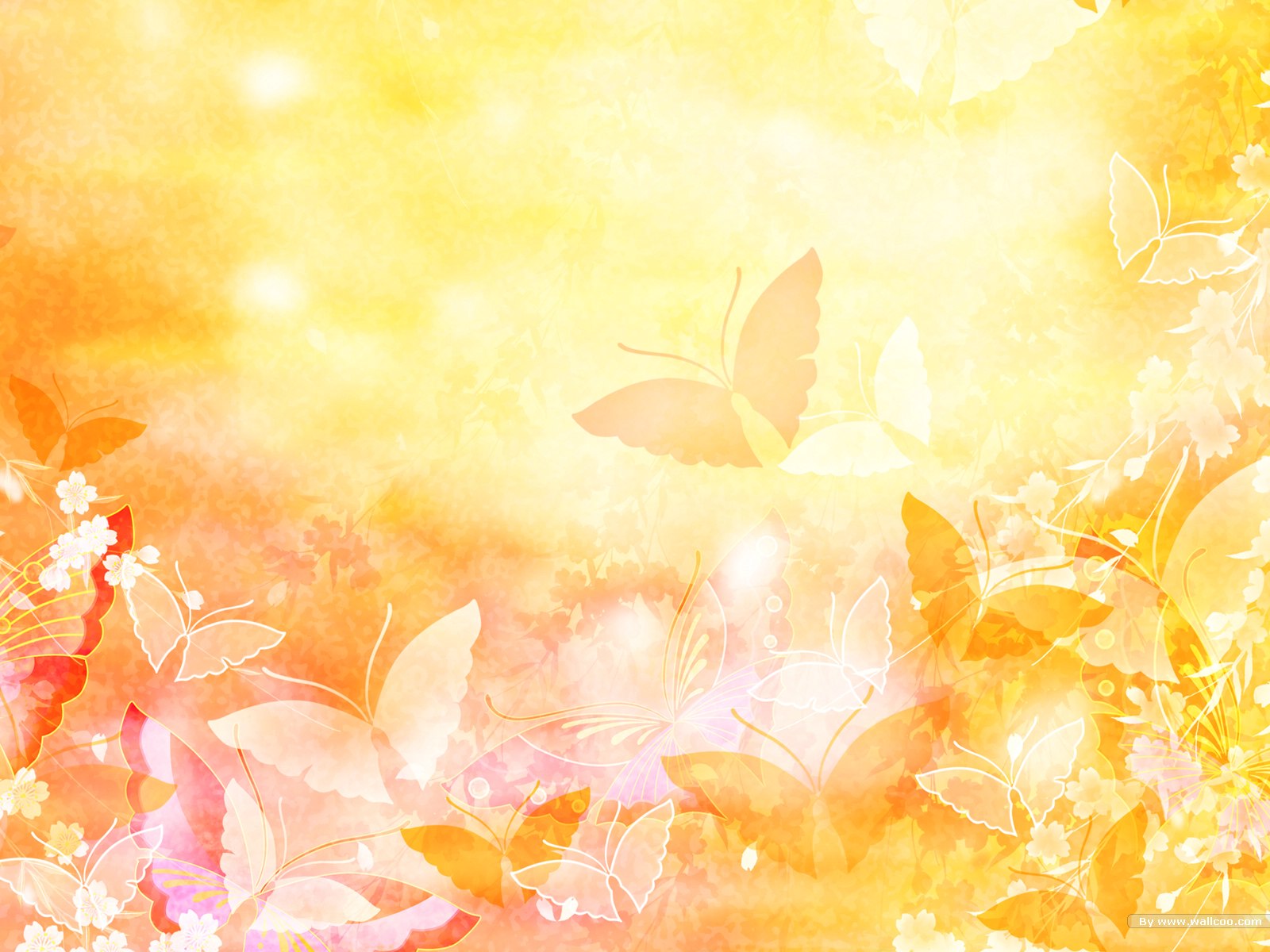 Определение целей и задач на следующий учебный годС учётом успехов и проблем, возникших в минувший учебный год намечены следующие задачи на 2020 – 2021 учебный год:
– осуществление целенаправленной работы с детьми по всем образовательным областям;

– создание условий для разнообразного по содержанию и формам сотрудничества, способствующего развитию конструктивного взаимодействия педагогов и родителей;

– продолжение совершенствования предметно – развивающей среды в группе в соответствии с ФГОС;

– повышение уровня педагогического мастерства путём участия в конкурсах, курсах повышения квалификации.